المملكة العربية السعودية
وزارة التعليم
الإدارة العامة للتعليم بــ
مدرسة
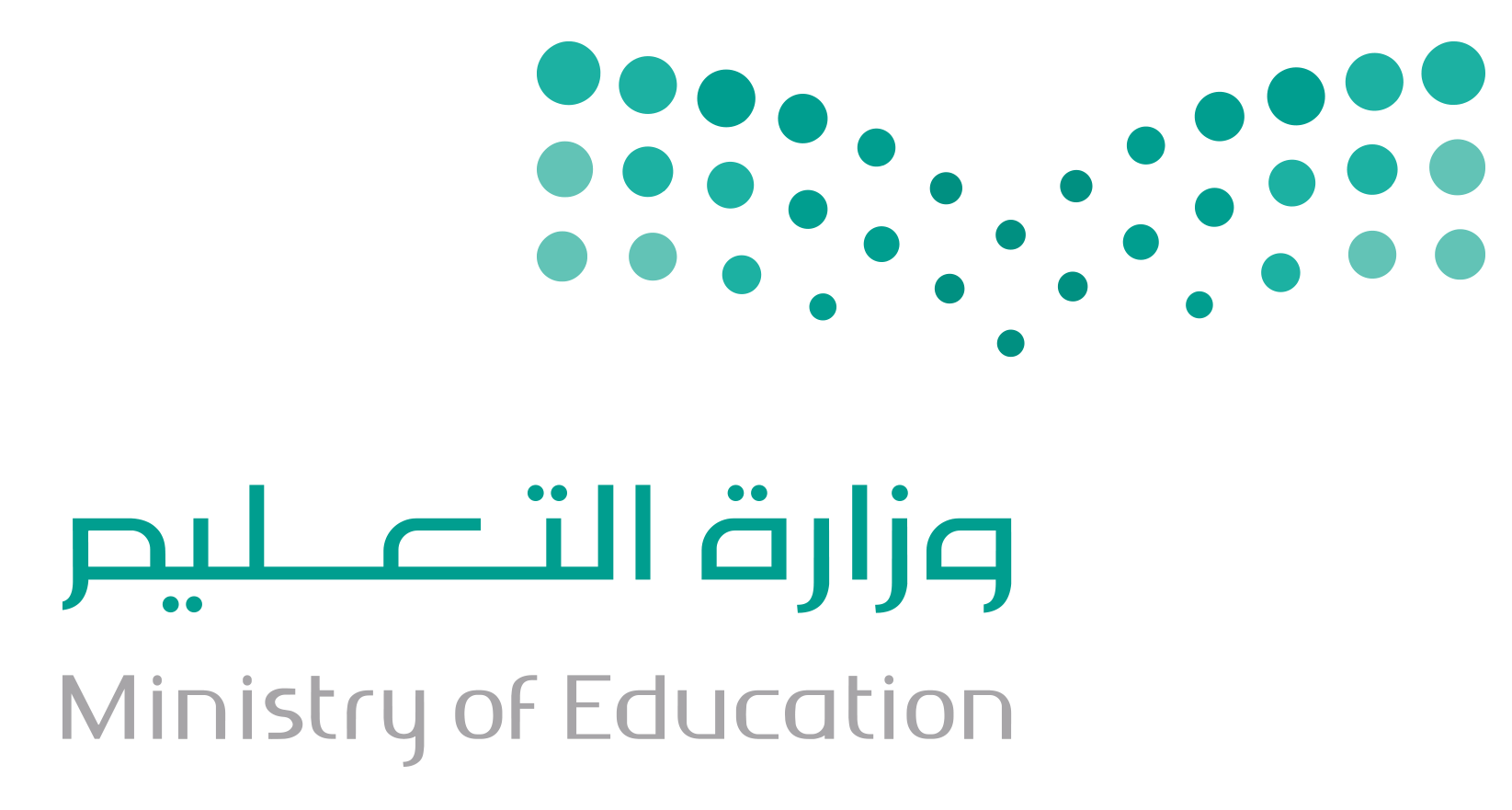 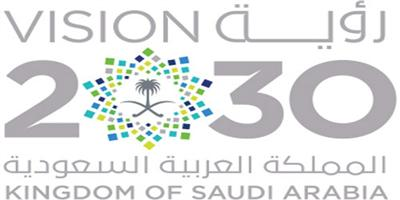 توزيع مادة العلوم للصف الثاني  الابتدائي الفصل الدراسي الثالث  لعام 1445  هــ
ملاحظات المعلمــ / ــة :
المعلمــ / ــة     : ..............................................   التوقيع  ........................... .................................................................

المشرفــ / ــة    :  ..............................................  التوقيع  ........................... .................................................................

مدير  المدرسة  :  ..............................................    التوقيع  ........................... .................................................................
الأسبوع الثالث عشر  03  -  04 / 12 /1445هـ
الأسبوع الثالث  07 - 11 / 09 /1445هـ
الأسبوع الحادي عشر  18  -  22 / 11 /1445هـ
الأسبوع الثاني  29/ 08  -  04 / 09 /1445هـ
الأسبوع الرابع   14 -  18 / 09 /1445هـ
الأسبوع الخامس  06 - 09/ 10 /1445هـ
الأسبوع السادس  12 - 16/ 10 /1445هـ
الأسبوع السابع  19 - 23/ 10 /1445هـ
الأسبوع الثامن   26/ 10  -  01 / 11 /1445هـ
الأسبوع العاشر  11  -  15 / 11 /1445هـ
الأسبوع الثاني عشر  25  -  29 / 11 /1445هـ
الأسبوع التاسع  04  -  08 / 11 /1445هـ
الأسبوع الأول  22- 26 / 08 /1445هـ
الوحدة الخامسة: المادة –الفصل التاسع : نظرة إلى المادة
الوحدة السادسة : القوى والطاقة – الفصل الثاني عشر: الطاقة
الوحدة السادسة : الحركة والطاقة – الفصل العاشر : الطاقة
الوحدة الخامسة: المادة – الفصل العاشر : تغيرات المادة
الوحدة السادسة : القوى والطاقة – الفصل الحادي عشر: القوى
الوحدة السادسة : القوى والطاقة – الفصل الثاني عشر: الطاقة
الوحدة الخامسة: المادة –الفصل التاسع : نظرة إلى المادة
الوحدة الخامسة: المادة –الفصل التاسع : نظرة إلى المادة
الوحدة الخامسة: المادة –الفصل التاسع : نظرة إلى المادة
الوحدة الخامسة: المادة – الفصل العاشر : تغيرات المادة
الوحدة الخامسة: المادة – الفصل العاشر : تغيرات المادة
الوحدة السادسة : القوى والطاقة – الفصل الحادي عشر: القوى
ما التغيرات الفيزيائية ؟                     36 – 37
كيف تغير القوى الحركة؟ أفكر وأتحدث    66 - 67
كيف نقيس المواد الصلبة  – أفكر وأتحدث   16 – 17
التهيئة و الاستعداد
معايدة الطلاب
خطة علاجية
1
1
1
1
1
1
1
1
1
1
1
1
كيف يغير التبريد المادة  ؟ أفكر وأتحدث   46 - 47
ما الحرارة                                   86 - 87
ما الغاز  - أفكر وأتحدث                      24- 25
ماذا تفعل المغناطيسات                   72 - 73
ما الكهرباء المتحركة -                     94  - 95
ما الذي يحرك الأشياء ؟                60  - 62
تقويم الفترة
2
2
2
2
2
2
2
2
2
2
2
2
مراجعة الفصل العاشر- نموذج اختبار     50 - 54
ما أنواع القوى ؟                        63 - 64
ما الكهرباء الساكنة - أفكر وأتحدث     96 - 97
تغير حالة المادة  - التهيئة الاستكشاف  42  - 43
مراجعة الفصل التاسع المهارات و الأفكار العلمية
ما درجة الحرارة ؟  أفكر وأتحدث        88  - 89
ما التغيرات الكيميائية ؟ أفكر وأتحدث     38 – 39
ما القطبان؟ أفكر وأتحدث              74  - 75
السوائل و الغازات - التهيئة الاستكشاف   20 – 21
المواد الصلبة - التهيئة الاستكشاف        10 – 13
خطة علاجية
مراجعة الفصل الثاني عشر - نموذج اختبار  99 - 102
استكشاف الكهرباء - التهيئة الاستكشاف 92  - 93
مراجعة الفصل الحادي عشر - نموذج اختبار 78 - 81
القوى تحرك الأشياء- التهيئة الاستكشاف  58  - 59
3
3
3
3
3
3
3
3
3
3
3
3
المادة تتغير  - التهيئة الاستكشاف     34 – 35
كيف يغير التسخين المادة  ؟              44 - 45
ما السائل                                        22- 23
ما المادة الصلبة                             14 -  15
خطة علاجية
المغناطيسات - التهيئة الاستكشاف       70- 71
إجازة مطولة
نموذج اختبار                                 30 - 31
خطة علاجية
نهاية الفصل الدراسي الثالث
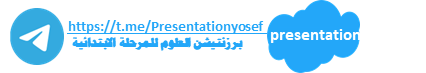